PROGRAM INTEL® AI DLA MŁODZIEŻY
Inspirowanie gotowości na AI u młodzieży

[Slajdy] Module 16 - Doświadczenie [Dane] (Import i przetwarzanie danych)
Program Intel® AI dla młodzieży został opracowany przez firmę Intel Corporation.  Copyright © 2019 Intel Corporation. Wszelkie prawa zastrzeżone. Intel oraz logo Intel są znakami towarowymi firmy Intel Corporation lub jej podmiotów zależnych w Stanach Zjednoczonych i/lub innych krajach. *Inne nazwy i marki mogą stanowić własność innych podmiotów.
[Speaker Notes: Przedstawienie uczestników i „przełamanie lodów” [30 min]

Dzień dobry! Nazywam się _________ i będę waszym moderatorem podczas tej sesji. 

Powiedz uczestnikom, czego mogą oczekiwać od programu:
„Będziecie się tutaj uczyć samodzielnie, a także od siebie nawzajem”. 
„Moim zadaniem jest tylko zaprezentować wam różne pojęcia i koncepcje. Będziecie uczyć się nowych rzeczy SAMODZIELNIE lub od waszych przyjaciół, a po drodze dowiecie się czegoś nowego o sobie i o innych”.
„Zachęcam was, byście odpowiedzi na różne pytania szukali w Internecie lub pytali siebie nawzajem. W ten sposób uczycie się tego, jak się uczyć!”
Oczekuję od was 3 rzeczy: 
Chęci do nauki - Umysł nastawiony na rozwój, 
Chęci, by dać z siebie wszystko - Zaangażowanie, 
Chęci do dzielenia się z innymi - Otwartość.
DLACZEGO UCZESTNICY BIORĄ UDZIAŁ W PROGRAMIE?
Aby nauczyć się analizować problemy i projektować możliwe rozwiązania.
Aby nauczyć się stosować technologię AI z korzyścią dla siebie i społeczeństwa.]
Przełamanie lodów
2
Copyright © 2019 Intel Corporation. Wszelkie prawa zastrzeżone. Intel oraz logo Intel są znakami towarowymi firmy Intel Corporation w Stanach Zjednoczonych i innych krajach. *Inne nazwy i marki mogą stanowić własność innych podmiotów.
[Speaker Notes: Potrzebna jest kartka

Uczestnicy piszą na niej swoje imię i 3 rzeczy, które lubią. [5 minut]
Następnie robią obchód po sali i poznają nowe osoby. Poznane osoby dopisują na kartce swoje imię i oddają głos na jedną z 3 rzeczy, którą oni najbardziej lubią. Uczestnicy mogą sobie pomagać w wypełnianiu kartek.
Może to potrwać od 5 do 10 minut. Każdy z uczestników zapozna się w tym czasie z 5–10 nowymi osobami. [10 minut]
To jest czas, kiedy uczestnicy mogą lepiej się poznać i odkryć, z kim mają wspólne zainteresowania. 
Pod koniec zapytaj dowolnego uczestnika o 3 rzeczy, które lubi najbardziej, i o to, która z nich dostała najwięcej głosów. Następnie poproś, by uczestnik wskazał kogoś, kto zapisał się na jego/jej kartce. Możesz przejść wtedy do wskazanego uczestnika i zadać te same pytania. Możesz dodać warunek, by następna wskazywana osoba siedziała przynajmniej 3 stoliki dalej, aby zaangażować uczestników z różnych części sali.
Możesz też zapytać, kto ma najwięcej znajomych na liście. Na przykład: kto ma więcej niż 10 znajomych na swojej liście? Kto ma więcej niż 15? ... Aż nikt już nie podniesie ręki.]
Wymieńcie 1 rzecz, której się nauczyliście
na ostatnich warsztatach

Albo 1 rzecz, którą zbudowaliście po warsztatach
3
Copyright © 2019 Intel Corporation. Wszelkie prawa zastrzeżone. Intel oraz logo Intel są znakami towarowymi firmy Intel Corporation w Stanach Zjednoczonych i innych krajach. *Inne nazwy i marki mogą stanowić własność innych podmiotów.
[Speaker Notes: Potencjalne pytania dodatkowe: 
„Kto mi przypomni, czego się nauczyliśmy na poprzednich warsztatach?”
„Kto mi poda przykład z prawdziwego życia, dotyczący domeny AI, o której się uczymy?”
„Jak myślicie, czym się będziemy dziś zajmować?”

Pozwól 3–5 uczestnikom na udzielenie odpowiedzi, nie przerywaj dyskusji, jeśli okaże się owocna.
Chodzi o przypomnienie zdobytej wiedzy i jej zastosowania, a także o szybką rozgrzewkę i integrację uczestników na nowo po przerwie.]
Rezultaty edukacyjne
Po zakończeniu tych warsztatów będziecie potrafili:

Importować dane z użyciem Python

Automatyzować pobieranie danych

Korzystać z percentyli

Zrozumieć wykresy pudełkowe i histogramy

Zrozumieć różnicę między błędami a wartościami odstającymi

Postępować z danymi błędnymi i brakującymi
4
Copyright © 2019 Intel Corporation. Wszelkie prawa zastrzeżone. Intel oraz logo Intel są znakami towarowymi firmy Intel Corporation w Stanach Zjednoczonych i innych krajach. *Inne nazwy i marki mogą stanowić własność innych podmiotów.
[Speaker Notes: To są rezultaty edukacyjne tych warsztatów. 
[Zob. slajdy]

Dużo tu będzie samokształcenia i zadań praktycznych. 
Chęć do dzielenia się, nauki i uczestnictwa jest kluczowa.]
Pozyskiwanie i eksploracja danych
5
Copyright © 2019 Intel Corporation. Wszelkie prawa zastrzeżone. Intel oraz logo Intel są znakami towarowymi firmy Intel Corporation w Stanach Zjednoczonych i innych krajach. *Inne nazwy i marki mogą stanowić własność innych podmiotów.
[Speaker Notes: Powtórka: Pozyskiwanie i eksploracja danych [10 min]

Kto pamięta proces AI?
[Poczekaj na odpowiedzi uczestników.]

Dziś użyjemy języka Python do pobrania i eksploracji zbioru danych! Później przetworzymy dane, aby sprawdzić, czy nie niczego nie brakuje i czy są tam wartości odstające.]
SamokształcenieNotatnik: Pozyskiwanie danych
6
Copyright © 2019 Intel Corporation. Wszelkie prawa zastrzeżone. Intel oraz logo Intel są znakami towarowymi firmy Intel Corporation w Stanach Zjednoczonych i innych krajach. *Inne nazwy i marki mogą stanowić własność innych podmiotów.
[Speaker Notes: Samokształcenie [210 min]
Pozyskiwanie danych [60 min]

Teraz będziecie uczyć się samodzielnie. 
Wykonacie kilka ćwiczeń w notatnikach Jupyter na laptopach.
Staniecie przed różnymi wyzwaniami i zadaniami.  

Być może po drodze będziecie mieli pytania. Spróbujcie odpowiedzi znaleźć w Internecie. 
Zapytajcie kolegów i koleżanki. Pomagajcie sobie wzajemnie. 
Jeśli mimo to nie uda wam się znaleźć odpowiedzi, zapiszcie pytania i później do nich wrócimy. 

Zaczynamy!]
Do zapamiętania
7
Copyright © 2019 Intel Corporation. Wszelkie prawa zastrzeżone. Intel oraz logo Intel są znakami towarowymi firmy Intel Corporation w Stanach Zjednoczonych i innych krajach. *Inne nazwy i marki mogą stanowić własność innych podmiotów.
[Speaker Notes: Kończymy pracę w notatnikach. 
Zróbmy sobie podsumowanie!
Czego się nauczyliście? Zróbmy listę!
[Zapisz listę na tablicy]]
Pozyskiwanie danych
1. Macie do dyspozycji wiele źródeł danych do waszego projektu uczenia maszynowego. Zapiszcie kilka takich źródeł. 

2. Zapiszcie kilka sposobów pobierania danych z Internetu na komputer.

3. Do czego można użyć biblioteki Pandas?
8
Copyright © 2019 Intel Corporation. Wszelkie prawa zastrzeżone. Intel oraz logo Intel są znakami towarowymi firmy Intel Corporation w Stanach Zjednoczonych i innych krajach. *Inne nazwy i marki mogą stanowić własność innych podmiotów.
[Speaker Notes: Nauczyliśmy się: 
[Zob. slajdy]

[Dopasuj do tego, co powiedzieli uczestnicy]

[Przejdź przez zadania/wyzwania z uczestnikami]

Sprawdźmy, jak sobie poradziliście z zadaniami i wyzwaniami!
[Przejdź przez zadania/wyzwania i zapytaj uczestników o różne podejścia]
	
Uwagi do zadań/wyzwań:
1.	W przypadku większości zadań istnieje więcej niż 1 możliwe podejście.
2.	Jeśli niektórzy uczestnicy wykonają zadanie bardzo szybko, daj im trudniejsze wyzwanie.
3.	Jeśli niektórzy uczestnicy nie potrafią wykonać wszystkich zadań, powiedz im, żeby się nie przejmowali i żeby próbowali dalej. W trakcie fazy projektu będzie czas na dzielenie się doświadczeniami i dalszy rozwój.
4.	Nie dziw się, jeśli uczestnicy zaproponują metody/techniki, o których nic nie wiesz, a które oni znaleźli w Internecie.]
Kodowanie sekwencyjneNotatnik do kodowania sekwencyjnego
9
Copyright © 2019 Intel Corporation. Wszelkie prawa zastrzeżone. Intel oraz logo Intel są znakami towarowymi firmy Intel Corporation w Stanach Zjednoczonych i innych krajach. *Inne nazwy i marki mogą stanowić własność innych podmiotów.
[Speaker Notes: Kodowanie sekwencyjne [30 min]
Gratulacje, właśnie ukończyliście wasz pierwszy notatnik. Czas teraz na grę. Jest to gra zespołowa, do której potrzebujemy grup 4-osobowych. Podzielcie się na grupy i usiądźcie razem. Za chwilę przekażę wam instrukcje. 
[Przygotuj plan sali według przewodnika po zadaniach grupowych. Gdy grupy się już utworzą, wyjaśnij reguły i instrukcje gry z użyciem przewodnika po zadaniach grupowych.]]
Kodowanie sekwencyjne
1. Otwórzcie notatnik „Seq_Coding”

2. Będziecie kodować sekwencyjnie w zespołach 4-osobowych.

3. Każda osoba ma 4 minuty na kodowanie.
10
Copyright © 2019 Intel Corporation. Wszelkie prawa zastrzeżone. Intel oraz logo Intel są znakami towarowymi firmy Intel Corporation w Stanach Zjednoczonych i innych krajach. *Inne nazwy i marki mogą stanowić własność innych podmiotów.
[Speaker Notes: Oto instrukcje: 
[Zob. slajdy]]
Kodowanie sekwencyjne
1. Pierwsza osoba zostaje wezwana do komputera. Przeczyta zadanie na komputerze i będzie kodować przez 4 minuty.

2. Po 4 minutach druga osoba podchodzi do komputera i pierwsza osoba ma 30 sekund na wyjaśnienie zadania i celu kodowania. 

3. Druga osoba koduje przez kolejne 4 minuty, zanim do komputera podejdzie następna osoba z zespołu.

12.	Ostatnia osoba z zespołu ma za zadanie zakończyć kod i zrozumieć go w ciągu 4 minut. Osoba ta ma 1 minutę na wyjaśnienie kodu wszystkim uczestnikom zajęć.
11
Copyright © 2019 Intel Corporation. Wszelkie prawa zastrzeżone. Intel oraz logo Intel są znakami towarowymi firmy Intel Corporation w Stanach Zjednoczonych i innych krajach. *Inne nazwy i marki mogą stanowić własność innych podmiotów.
[Speaker Notes: Oto instrukcje: 
[Zob. slajdy]]
Gratulacje!
12
Copyright © 2019 Intel Corporation. Wszelkie prawa zastrzeżone. Intel oraz logo Intel są znakami towarowymi firmy Intel Corporation w Stanach Zjednoczonych i innych krajach. *Inne nazwy i marki mogą stanowić własność innych podmiotów.
[Speaker Notes: Gratulacje dla wszystkich zespołów!]
SamokształcenieNotatnik: Podstawy przetwarzania i wizualizacji danych
13
Copyright © 2019 Intel Corporation. Wszelkie prawa zastrzeżone. Intel oraz logo Intel są znakami towarowymi firmy Intel Corporation w Stanach Zjednoczonych i innych krajach. *Inne nazwy i marki mogą stanowić własność innych podmiotów.
[Speaker Notes: Podstawy przetwarzania i wizualizacji danych [60 min]

Przejdziemy teraz do drugiego notatnika. Drugi notatnik obejmuje podstawy statystyki, wykresy pudełkowe, histogramy i wykresy punktowe. Jak pamiętacie z poprzednich warsztatów dotyczących pozyskiwania danych, wykresy pudełkowe służą do wizualizacji wartości procentowych i rozstępu ćwiartkowego, histogramy pokazują rozkład w oparciu o rozmiary koszy, a wykresy punktowe identyfikują punkty danych oddalone od siebie. Możecie teraz zacząć pracę w drugim notatniku, zatytułowanym Podstawy przetwarzania i wizualizacji danych. 
Przejdź się po sali, aby sprawdzić, czy uczestnicy mają trudności z zadaniami. Możesz objaśnić zadania, które sprawiają problemy większości uczestników. Możesz również przejść do kolejnego slajdu, jeśli większość uczestników przeszła do części bonusowej lub ma trudności z tą częścią.]]
Do zapamiętania
14
Copyright © 2019 Intel Corporation. Wszelkie prawa zastrzeżone. Intel oraz logo Intel są znakami towarowymi firmy Intel Corporation w Stanach Zjednoczonych i innych krajach. *Inne nazwy i marki mogą stanowić własność innych podmiotów.
[Speaker Notes: Kończymy pracę w notatnikach. 
Zróbmy sobie podsumowanie!
Czego się nauczyliście? Zróbmy listę!
[Zapisz listę na tablicy]]
Podstawy przetwarzania i wizualizacji danych
1. Możemy użyć funkcji describe(), aby dowiedzieć się więcej o naszych danych. Czego możemy dowiedzieć się o danych za pomocą funkcji describe()? 

2. Wykres pudełkowy jest używany do wizualizacji rozkładu danych. Jaka jest wartość percentyla i rozstęp ćwiartkowy?

3. Do czego służy histogram?

4. Do czego służy wykres punktowy?
15
Copyright © 2019 Intel Corporation. Wszelkie prawa zastrzeżone. Intel oraz logo Intel są znakami towarowymi firmy Intel Corporation w Stanach Zjednoczonych i innych krajach. *Inne nazwy i marki mogą stanowić własność innych podmiotów.
[Speaker Notes: Nauczyliśmy się: 
[Zob. slajdy]

[Dopasuj do tego, co powiedzieli uczestnicy]

[Przejdź przez zadania/wyzwania z uczestnikami]

Sprawdźmy, jak sobie poradziliście z zadaniami i wyzwaniami!
[Przejdź przez zadania/wyzwania i zapytaj uczestników o różne podejścia]
	
Uwagi do zadań/wyzwań:
1.	W przypadku większości zadań istnieje więcej niż 1 możliwe podejście.
2.	Jeśli niektórzy uczestnicy wykonają zadanie bardzo szybko, daj im trudniejsze wyzwanie.
3.	Jeśli niektórzy uczestnicy nie potrafią wykonać wszystkich zadań, powiedz im, żeby się nie przejmowali i żeby próbowali dalej. W trakcie fazy projektu będzie czas na dzielenie się doświadczeniami i dalszy rozwój.
4.	Nie dziw się, jeśli uczestnicy zaproponują metody/techniki, o których nic nie wiesz, a które oni znaleźli w Internecie.]
SamokształcenieNotatnik: Przetwarzanie danych błędnych i brakujących
16
Copyright © 2019 Intel Corporation. Wszelkie prawa zastrzeżone. Intel oraz logo Intel są znakami towarowymi firmy Intel Corporation w Stanach Zjednoczonych i innych krajach. *Inne nazwy i marki mogą stanowić własność innych podmiotów.
[Speaker Notes: Postępowanie z danymi błędnymi i brakującymi [60 min] 

Teraz możemy przejść do trzeciego notatnika. Ten notatnik pomoże wam zrozumieć różnicę między danymi błędnymi a odstającymi. Obejmuje on również sposób postępowania z danymi brakującymi i błędnymi. Zanim zaczniemy pracować w trzecim notatniku, przypomnijmy sobie podstawowe pojęcia. Dane błędne to dane niepoprawne, które nie powinny się znaleźć w zbiorze danych. Z kolei dane odstające to punkty danych położone daleko od innych punktów. Mogą to być wartości bardzo małe lub bardzo duże. Dane odstające wcale nie muszą być błędne. Na koniec możemy również usunąć błędy i dane brakujące ze zbioru danych, zanim go użyjemy. Ten notatnik pokaże wam, jak to zrobić. Możecie teraz uruchomić notatnik zatytułowany Postępowanie z danymi błędnymi i brakującymi.
Przejdź się po sali, aby sprawdzić, czy uczestnicy mają trudności z zadaniami. Możesz objaśnić zadania, które sprawiają problemy większości uczestników. Możesz również przejść do kolejnego slajdu, jeśli uczestnicy uzupełnili część 1.]]
Do zapamiętania
17
Copyright © 2019 Intel Corporation. Wszelkie prawa zastrzeżone. Intel oraz logo Intel są znakami towarowymi firmy Intel Corporation w Stanach Zjednoczonych i innych krajach. *Inne nazwy i marki mogą stanowić własność innych podmiotów.
[Speaker Notes: Kończymy pracę w notatnikach. 
Zróbmy sobie podsumowanie!
Czego się nauczyliście? Zróbmy listę!
[Zapisz listę na tablicy]]
Przetwarzanie danych błędnych i brakujących
1. Jaka jest różnica między danymi błędnymi a odstającymi?

2.   Jak postępować z danymi błędnymi i brakującymi?
18
Copyright © 2019 Intel Corporation. Wszelkie prawa zastrzeżone. Intel oraz logo Intel są znakami towarowymi firmy Intel Corporation w Stanach Zjednoczonych i innych krajach. *Inne nazwy i marki mogą stanowić własność innych podmiotów.
[Speaker Notes: Nauczyliśmy się: 
[Zob. slajdy]

[Dopasuj do tego, co powiedzieli uczestnicy]

[Przejdź przez zadania/wyzwania z uczestnikami]

Sprawdźmy, jak sobie poradziliście z zadaniami i wyzwaniami!
[Przejdź przez zadania/wyzwania i zapytaj uczestników o różne podejścia]
	
Uwagi do zadań/wyzwań:
1.	W przypadku większości zadań istnieje więcej niż 1 możliwe podejście.
2.	Jeśli niektórzy uczestnicy wykonają zadanie bardzo szybko, daj im trudniejsze wyzwanie.
3.	Jeśli niektórzy uczestnicy nie potrafią wykonać wszystkich zadań, powiedz im, żeby się nie przejmowali i żeby próbowali dalej. W trakcie fazy projektu będzie czas na dzielenie się doświadczeniami i dalszy rozwój.
4.	Nie dziw się, jeśli uczestnicy zaproponują metody/techniki, o których nic nie wiesz, a które oni znaleźli w Internecie.]
Projekt (CZĘŚĆ 1 z 2)
Podzielcie się na zespoły 4-osobowe, czas na projekt!
19
Copyright © 2019 Intel Corporation. Wszelkie prawa zastrzeżone. Intel oraz logo Intel są znakami towarowymi firmy Intel Corporation w Stanach Zjednoczonych i innych krajach. *Inne nazwy i marki mogą stanowić własność innych podmiotów.
[Speaker Notes: Projekt [100 min]
Projekt (część 1 z 2) [40 min]

Brawo dla wszystkich! Dowiedzieliśmy się dzisiaj wielu fascynujących rzeczy. Sprawdźmy teraz nowe umiejętności. 
Podzielcie się na 4-osobowe zespoły. Każdy zespół powinien mieć przynajmniej jeden laptop. 
Gdy wszyscy będą gotowi, powiem wam, na czym będzie polegał projekt.]
Projekt


Każdy zespół gromadzi, przetwarza i prezentuje pozyskane dane.
20
Copyright © 2019 Intel Corporation. Wszelkie prawa zastrzeżone. Intel oraz logo Intel są znakami towarowymi firmy Intel Corporation w Stanach Zjednoczonych i innych krajach. *Inne nazwy i marki mogą stanowić własność innych podmiotów.
[Speaker Notes: Oto projekt!
[Zob. slajdy]]
Jakie są różne poziomy?
Poziom 1: Pobranie zbioru danych zawierającego przynajmniej 5000 wierszy

Poziom 2: Eksploracja danych i ustalenie sposobu wstępnego przetwarzania danych

Poziom 3: Wstępne przetwarzanie danych: dane odstające, brakujące itd.

Poziom 4: Prezentacja techniki wstępnego przetwarzania danych i wyników

Poziom 5: Propozycja przynajmniej 5 sposobów wykorzystania danych do projektów społecznych oraz wybór techniki dla różnych projektów
21
Copyright © 2019 Intel Corporation. Wszelkie prawa zastrzeżone. Intel oraz logo Intel są znakami towarowymi firmy Intel Corporation w Stanach Zjednoczonych i innych krajach. *Inne nazwy i marki mogą stanowić własność innych podmiotów.
[Speaker Notes: Projekt podzielony jest na różne poziomy. 
[Zob. slajdy]

Waszym zadaniem jest dotarcie do najwyższego poziomu!]
Przygotujcie plan i strategię, zanim zaczniecie kodować


Jaki temat was interesuje?

Skąd zamierzacie pozyskać dane?

Jak ustalicie, co musicie zrobić, aby przetworzyć dane?

Jak podzielicie zadania w zespole, aby ukończyć zadanie w wyznaczonym czasie?
22
Copyright © 2019 Intel Corporation. Wszelkie prawa zastrzeżone. Intel oraz logo Intel są znakami towarowymi firmy Intel Corporation w Stanach Zjednoczonych i innych krajach. *Inne nazwy i marki mogą stanowić własność innych podmiotów.
[Speaker Notes: Zastanówcie się nad tymi pytaniami w trakcie planowania. 
[Zob. slajdy]

Zróbcie plan, zanim zabierzecie się za projekt! 
Niech każdy zespół przygotuje strategię. Podzielcie się zadaniami i nie próbujcie od razu zaczynać projektu.]
MINĘŁA POŁOWA CZASU!
23
Copyright © 2019 Intel Corporation. Wszelkie prawa zastrzeżone. Intel oraz logo Intel są znakami towarowymi firmy Intel Corporation w Stanach Zjednoczonych i innych krajach. *Inne nazwy i marki mogą stanowić własność innych podmiotów.
[Speaker Notes: Kontrola w połowie drogi [20 min]

Minęła połowa czasu! 
Podzielcie się tym, co udało wam się do tej pory zrobić!]
Który poziom(y) osiągnęliście?

Opiszcie wasz największy sukces do tej pory. 

Opiszcie największą przeszkodę, którą chcecie pokonać przed prezentacją projektu.

Czy inni mają podobne wyzwania?

Czy ktoś chce służyć poradą/pomocą?
24
Copyright © 2019 Intel Corporation. Wszelkie prawa zastrzeżone. Intel oraz logo Intel są znakami towarowymi firmy Intel Corporation w Stanach Zjednoczonych i innych krajach. *Inne nazwy i marki mogą stanowić własność innych podmiotów.
[Speaker Notes: [Poproś uczestników, by podzielili się swoimi postępami ustnie lub pisemnie (np. używając fiszek)]

[Zob. pytania na slajdach]

[Udziel szybkich wskazówek i zachęć zespoły do dalszej pracy nad zadaniem!]

[Jeśli wszystkie zespoły posuwają się do przodu zbyt wolno, można przydzielić poszczególnym zespołom różne poziomy. Nawet jeśli nie zdążą zapisać wszystkiego w kodzie, powinni potrafić opisać planowane rozwiązanie i planowany podział pracy.]]
Projekt (CZĘŚĆ 2 z 2)
25
Copyright © 2019 Intel Corporation. Wszelkie prawa zastrzeżone. Intel oraz logo Intel są znakami towarowymi firmy Intel Corporation w Stanach Zjednoczonych i innych krajach. *Inne nazwy i marki mogą stanowić własność innych podmiotów.
[Speaker Notes: Projekt (część 2 z 2) [40 min]

Kontynuujcie pracę nad projektem!]
Projekt


Każdy zespół gromadzi, przetwarza i prezentuje pozyskane dane.
26
Copyright © 2019 Intel Corporation. Wszelkie prawa zastrzeżone. Intel oraz logo Intel są znakami towarowymi firmy Intel Corporation w Stanach Zjednoczonych i innych krajach. *Inne nazwy i marki mogą stanowić własność innych podmiotów.
[Speaker Notes: Przypominam: to jest zadanie obowiązkowe.
[Zob. slajdy]]
Jakie są różne poziomy?
Poziom 1: Pobranie zbioru danych zawierającego przynajmniej 5000 wierszy

Poziom 2: Eksploracja danych i ustalenie sposobu wstępnego przetwarzania danych

Poziom 3: Wstępne przetwarzanie danych: dane odstające, brakujące itd.

Poziom 4: Prezentacja techniki wstępnego przetwarzania danych i wyników

Poziom 5: Propozycja przynajmniej 5 sposobów wykorzystania danych do projektów społecznych oraz wybór techniki dla różnych projektów
27
Copyright © 2019 Intel Corporation. Wszelkie prawa zastrzeżone. Intel oraz logo Intel są znakami towarowymi firmy Intel Corporation w Stanach Zjednoczonych i innych krajach. *Inne nazwy i marki mogą stanowić własność innych podmiotów.
[Speaker Notes: A to są poszczególne poziomy.
[Zob. slajdy]]
Prezentacja PROJEKTU
28
Copyright © 2019 Intel Corporation. Wszelkie prawa zastrzeżone. Intel oraz logo Intel są znakami towarowymi firmy Intel Corporation w Stanach Zjednoczonych i innych krajach. *Inne nazwy i marki mogą stanowić własność innych podmiotów.
[Speaker Notes: Prezentacja projektu [40 min]

„Czas minął!
Teraz zaprezentujecie swoje projekty!]
Możliwe rozplanowanie sali
10 x 4 stoliki na zespół
29
Copyright © 2019 Intel Corporation. Wszelkie prawa zastrzeżone. Intel oraz logo Intel są znakami towarowymi firmy Intel Corporation w Stanach Zjednoczonych i innych krajach. *Inne nazwy i marki mogą stanowić własność innych podmiotów.
[Speaker Notes: Oto, w jaki sposób się zorganizujemy.]
Sekwencja prezentacji dla każdego zespołu


Jaki zbiór danych pobraliście?
Dlaczego pobraliście właśnie ten zbiór danych?
Do jakiego zastosowania może się nadawać ten zbiór danych?
Jak podzieliliście pracę?
Jakiej techniki użyliście do pobrania, przetworzenia i analizy danych?
30
Copyright © 2019 Intel Corporation. Wszelkie prawa zastrzeżone. Intel oraz logo Intel są znakami towarowymi firmy Intel Corporation w Stanach Zjednoczonych i innych krajach. *Inne nazwy i marki mogą stanowić własność innych podmiotów.
[Speaker Notes: Oto, w jaki sposób zaprezentujecie projekty:
[Zob. slajdy]

[Zwróć uwagę na cenne i ważne punkty, którymi warto podzielić się z wszystkimi.]
[Zwróć uwagę na proste sztuczki, które ułatwiają rozwiązanie pozornie skomplikowanych problemów.]

[Możesz też poprosić zespoły, by pokazały swoje dane przed przetworzeniem i po przetworzeniu, i zapytać inne zespoły, by zgadły, co zrobiono ze zbiorami danych]]
Gratuluję wszystkim zespołom!
31
Copyright © 2019 Intel Corporation. Wszelkie prawa zastrzeżone. Intel oraz logo Intel są znakami towarowymi firmy Intel Corporation w Stanach Zjednoczonych i innych krajach. *Inne nazwy i marki mogą stanowić własność innych podmiotów.
[Speaker Notes: Gratuluję wszystkim zespołom!]
Omówmy teraz projekty!

Jakie przyjęliście podejście?

Jakie były wyzwania?

Jak im sprostaliście?

Jak można poprawić wasz proces?
32
Copyright © 2019 Intel Corporation. Wszelkie prawa zastrzeżone. Intel oraz logo Intel są znakami towarowymi firmy Intel Corporation w Stanach Zjednoczonych i innych krajach. *Inne nazwy i marki mogą stanowić własność innych podmiotów.
[Speaker Notes: Omówmy teraz poszczególne projekty.
[Zob. slajdy]]
PODSUMOWANIE
33
Copyright © 2019 Intel Corporation. Wszelkie prawa zastrzeżone. Intel oraz logo Intel są znakami towarowymi firmy Intel Corporation w Stanach Zjednoczonych i innych krajach. *Inne nazwy i marki mogą stanowić własność innych podmiotów.
[Speaker Notes: Podsumowanie [30 min]

Zróbmy sobie małe podsumowanie. Powiedzcie, czego się nauczyliście!]
Wskażcie jedną rzecz, której się dziś nauczyliście
i która jest dla was szczególnie użyteczna
34
Copyright © 2019 Intel Corporation. Wszelkie prawa zastrzeżone. Intel oraz logo Intel są znakami towarowymi firmy Intel Corporation w Stanach Zjednoczonych i innych krajach. *Inne nazwy i marki mogą stanowić własność innych podmiotów.
Wskażcie jedną nową technikę,
której dziś użyliście!
35
Copyright © 2019 Intel Corporation. Wszelkie prawa zastrzeżone. Intel oraz logo Intel są znakami towarowymi firmy Intel Corporation w Stanach Zjednoczonych i innych krajach. *Inne nazwy i marki mogą stanowić własność innych podmiotów.
Wskażcie jedną rzecz, którą chcielibyście zrobić/zbudować 
na podstawie tego, co dziś się nauczyliście.


Jak możecie zastosować zdobytą wiedzę?
36
Copyright © 2019 Intel Corporation. Wszelkie prawa zastrzeżone. Intel oraz logo Intel są znakami towarowymi firmy Intel Corporation w Stanach Zjednoczonych i innych krajach. *Inne nazwy i marki mogą stanowić własność innych podmiotów.
[Speaker Notes: Jak chcecie wykorzystać umiejętności, które dziś zdobyliście?
[Zastanów się, czy istnieją zastosowanie mogące pomóc w rozwiązaniu problemów globalnych lub w bezpośrednim otoczeniu uczestników.]
[Zachęć uczestników, by uwzględnili aspekty społeczne/cele zrównoważonego rozwoju.]]
Rezultaty edukacyjne
Po zakończeniu tych warsztatów będziecie potrafili:

Importować dane z użyciem Python

Automatyzować pobieranie danych

Korzystać z percentyli

Zrozumieć wykresy pudełkowe i histogramy

Zrozumieć różnicę między błędami a wartościami odstającymi

Postępować z danymi błędnymi i brakującymi
37
Copyright © 2019 Intel Corporation. Wszelkie prawa zastrzeżone. Intel oraz logo Intel są znakami towarowymi firmy Intel Corporation w Stanach Zjednoczonych i innych krajach. *Inne nazwy i marki mogą stanowić własność innych podmiotów.
[Speaker Notes: Sprawdźmy, czy udało nam się osiągnąć wszystkie rezultaty edukacyjne!]
QUIZ
38
Copyright © 2019 Intel Corporation. Wszelkie prawa zastrzeżone. Intel oraz logo Intel są znakami towarowymi firmy Intel Corporation w Stanach Zjednoczonych i innych krajach. *Inne nazwy i marki mogą stanowić własność innych podmiotów.
[Speaker Notes: Quiz [30 min]

Czas na quiz!

Łącze do quizu: https://create.kahoot.it/share/quiz-module-16-experience-data-data-import-and-processing/155856c1-df3c-41be-9729-9f9fd4351caa 

Jeśli natraficie na trudność, sprawdźcie, czy znajdziecie odpowiedź w Internecie. 
W dzisiejszych czasach powszechny dostęp do Internetu sprawia, że umiejętność wyszukiwania potrzebnych informacji jest bardzo ważna. 
Możecie szukać w Internecie odpowiedzi na większość pytań. 
Musicie też wiedzieć, jak zweryfikować, czy znalezione odpowiedzi są prawidłowe. 
Na przykład, możecie to łatwo przetestować w notatnikach Jupyter.]
REFLEKSJE
39
Copyright © 2019 Intel Corporation. Wszelkie prawa zastrzeżone. Intel oraz logo Intel są znakami towarowymi firmy Intel Corporation w Stanach Zjednoczonych i innych krajach. *Inne nazwy i marki mogą stanowić własność innych podmiotów.
[Speaker Notes: Refleksje [30 min]

Wszystkim należą się brawa za quiz! 
Teraz podsumujmy nasze warsztaty.
Utrwalimy sobie zdobytą wiedzę i sposoby jej praktycznego zastosowania. 

Notatki moderatora: 
1.	Poproś uczestników, by zapisali swoje refleksje. W tym czasie przejdź się po sali, upewniając się, że wykonują zadanie, i odpowiedz na wszelkie pytania lub wątpliwości. 
2.	Następnie pozwól im na dyskusję w zespołach i zapisanie wybranych refleksji na kolorowych kartkach. 
3.	Poproś 2 zespoły o podzielenie się refleksjami. Wybierz dwa dowolne zespoły, jeśli nie ma ochotników. 
4.	Podsumuj ogólne cele zajęć i osiągnięcia w zmaganiu z wyzwaniami.]
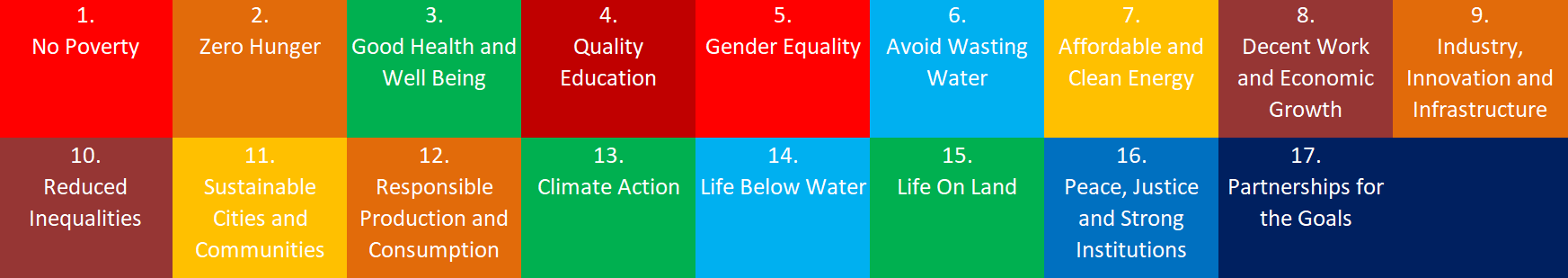 Pytania do refleksji 

Jak mogę zastosować zdobytą dziś wiedzę poza zajęciami?

Czy istnieje ważny cel społeczny, w którego realizacji chcę pomóc?

Na co muszę uważać, tworząc zastosowania sztucznej inteligencji? Czy należy wziąć pod uwagę kwestie prywatności i bezpieczeństwa?
40
Copyright © 2019 Intel Corporation. Wszelkie prawa zastrzeżone. Intel oraz logo Intel są znakami towarowymi firmy Intel Corporation w Stanach Zjednoczonych i innych krajach. *Inne nazwy i marki mogą stanowić własność innych podmiotów.
[Speaker Notes: Oto pytania do refleksji.
[Zob. slajdy]]
DZIĘKUJĘDo zobaczenia wkrótce
41
Copyright © 2019 Intel Corporation. Wszelkie prawa zastrzeżone. Intel oraz logo Intel są znakami towarowymi firmy Intel Corporation w Stanach Zjednoczonych i innych krajach. *Inne nazwy i marki mogą stanowić własność innych podmiotów.